Başarılı Epidemiyolojik Çalışmalar ve Kavramlar
Epidemiyoloji
Temel amacı sağlıklı kişi,  aile	ve topluma  ulaşmaktır.
EPİDEMİYOLOJİ
Epidemiyoloji, bir toplumda,  sağlıkla ilgili olgu ve  durumların ve bunların  belirleyicilerinin dağılımının  incelenmesi ve bu çalışmaların  sağlıkla ilgili sorunların  kontrolünde kullanılmasıdır.
Epidemiyoloji;
•	Toplumda sağlık ve hastalık durumlarının  kişi, yer ve zaman içindeki sıklık ve  dağılımını inceler;
•	Hastalıkların olası nedenlerini araştırır;
•	Hastalıklardan korunmada kullanılabilecek  müdahale tiplerini ve etkilerini inceler;
•	Sağlık hizmetlerini değerlendirir
SOĞAN KABUĞU PRENSİBİ
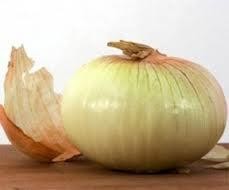 Toplumların sağlık  sorunları zaman  içinde değişir
EPİDEMİYOLOJİ
•	Epidemiyolojinin geçmişi 2000 yıl öncesine  Hipokrat'a kadar dayanır. İlk defa Hipokrat  çevresel faktörlerin hastalıklara neden  olabileceğini belirtmiştir.
•	19.yy’da bazı topluluklarda hastalıkların  dağılımı ölçülmeye başlanmıştır.
•	Bu dönemde John Snow’un epidemiyolojik  çalışması çok önemli bir gelişmedir.
MODERN EPİDEMİYOLOJİ
1950 yıllarında sonra  gelişmeye başlamış ve  epidemiyolojik çalışmalar  sonucunda sağlık alanında  önemli başarılar elde  edilmiştir.
John Snow’un çalışması
1800’lü yıllarda Londra’da pek çok insan koleradan  ölmekteydi.


O yıllarda koleranın etkeni bilinmemekteydi.
Snow, 1848-49 ve 1853-54 yıllarında Londra’da  koleradan ölen her kişinin evini tek tek belirlemiş ve  içme suyunun sağlandığı kaynak ile ölümler arasında  aşikar bir ilişkinin olduğunu göstermiştir.
Snow çalışmasının sonucunda;
Sonuçta koleranın kontamine  olmuş sularla bulaştığını  açıklamıştır.

Kolera etkeni (Vibrio cholerae )  bulunmadan bulaş yolu bulunan  ilk hastalıktır.
BAŞARILI EPİDEMİYOLOJİK  ÇALIŞMALAR
• 1950 yılında Japonya’da Minemata  körfezine fabrika atık suları ile atılan  civa bileşikleri balıklarda metil civa  birikmesine ve bu balıkları yiyen  insanlarda ciddi zehirlenmelere neden  olmuştur. Epidemiyolojik çalışmalar  sonucunda hastalanan 121 kişininin  Minemata körfezinde oturduğu, hasta  olan ve olmayan aileler incelendiğinde  hasta olan ailelerin balıkçılıktan  geçindiği bulunmuş ve hastalığın  yenilen balıkla geçen bir etkene ait  olduğu belirlenmiştir. Etkenin tam olarak  belirlenmesi ise 1-2 yıllık çalışma  sonunda belirlenmiştir.
Metil-civa
zehirlenmesi
BAŞARILI EPİDEMİYOLOJİK  ÇALIŞMALAR
• DSÖ’ün çalışmaları  sonucunda 1977  yılında tüm dünyada  yok edilmiştir.
• 1981 yılından beri  çiçek aşısı  zorunluluğu  kaldırılmıştır.
Çiçek  hastalığı
BAŞARILI EPİDEMİYOLOJİK  ÇALIŞMALAR
• Öncelikle iyot yetmezliğinin  belli dağlık bölgelerde  görüldüğü tespit edilmiş.
• Amerika Ohio’da yaşları 11-18  arasındaki 5000 kızda iyot  kullanılarak ilk büyük çaplı  çalışma gerçekleştirilmiş ve  sonucunda iyot kullanımının  guatr’ı önlediği bulunmuştur.
İyot  yetmezliği
BAŞARILI EPİDEMİYOLOJİK  ÇALIŞMALAR
• Epidemiyoloji,  problemin  büyüklüğünü,  doğal seyrini ve  tedavi edilmezse  doğuracağı sağlık  sorunlarını  tanımlamıştır.
Hipertansiyon
BAŞARILI EPİDEMİYOLOJİK  ÇALIŞMALAR
• 1950 yılında  yapılan bir çalışma  ile akciğer kanseri  ile sigara içme  arasında yakın bir  ilişki olduğu ortaya  konulmuştur.
Akciğer  kanseri
BAŞARILI EPİDEMİYOLOJİK  ÇALIŞMALAR
• Ülkemizdeki  diyabet  prevelansı ve  ilişkili  faktörleri  belirlenmiştir.
TURDEP I VE II
Türkiye Diyabet  Epidemiyolojisi  çalışması
BAŞARILI EPİDEMİYOLOJİK  ÇALIŞMALAR
• Bu çalışma ile  ülkemizde kalp  hastalıklarının  prevelansı ve  ilişkili faktörleri  belirlenmiştir.
TEKHARF  ÇALIŞMASI
Türk  Erişkinlerinde  Kalp Hastalıkları  ve Risk  Faktörleri
EPİDEMİYOLOJİK
ÇALIŞMA TÜRLERİ
GÖZLEMSEL
DENEYSEL
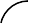 TANIMLAYICI
ANALİTİK
KESİTSEL
OLGU-KONTROL
KOHORT
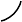 KESİTSEL ÇALIŞMA
zaman
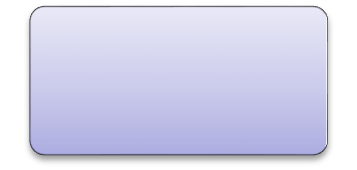 Etken (+)
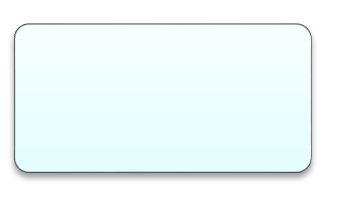 Hastalık  (+)
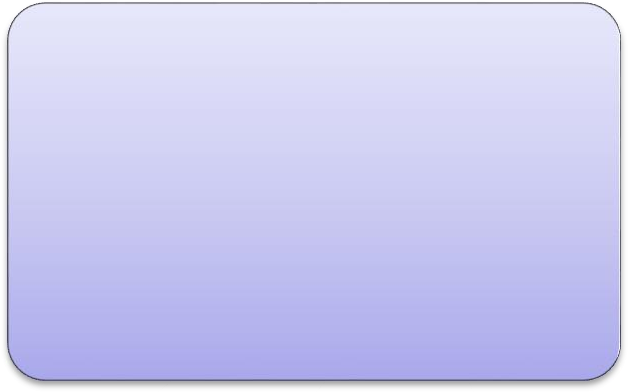 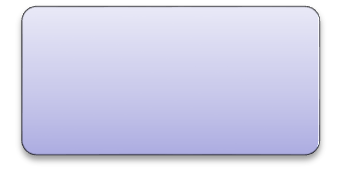 Etken (-)
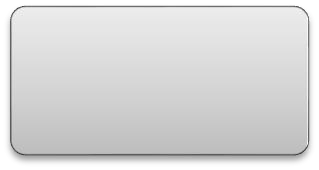 Toplum
Örnek
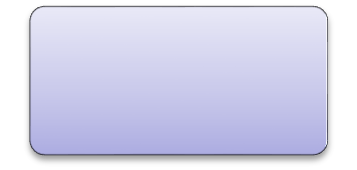 Etken (+)
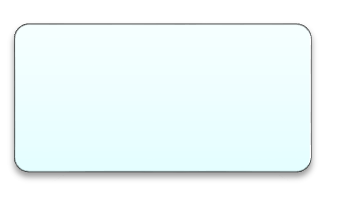 Hastalık
(-)
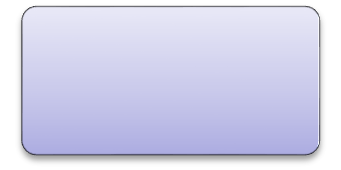 Etken (-)
KESİTSEL ÇALIŞMA
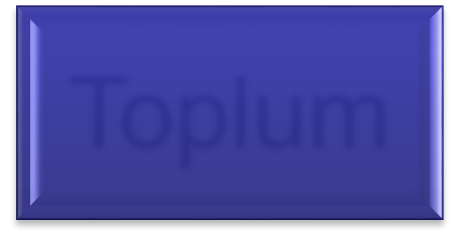 Toplum
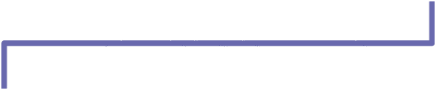 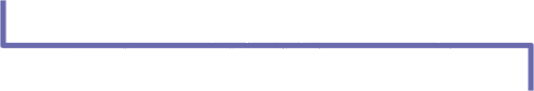 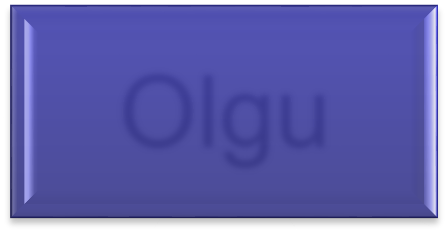 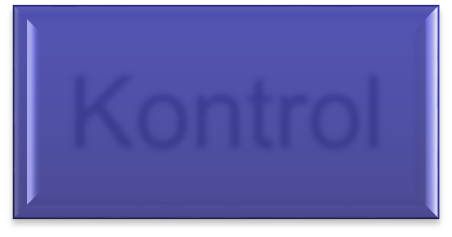 Olgu
Kontrol
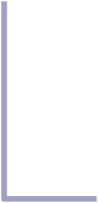 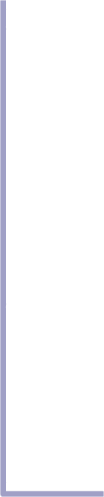 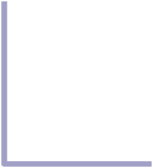 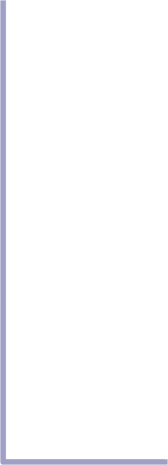 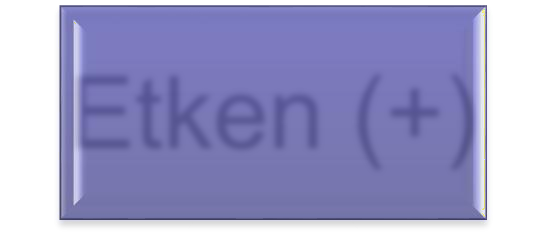 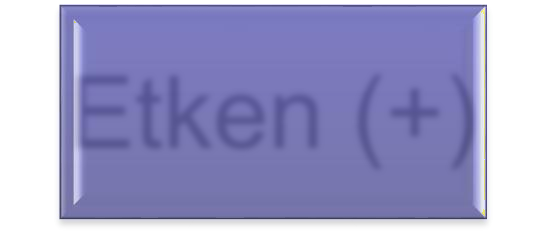 Etken (+)
Etken (+)
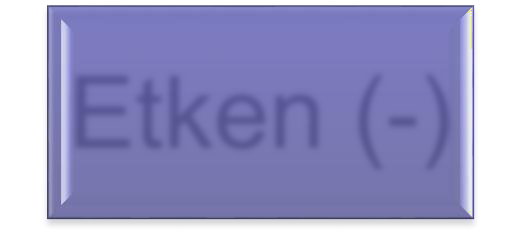 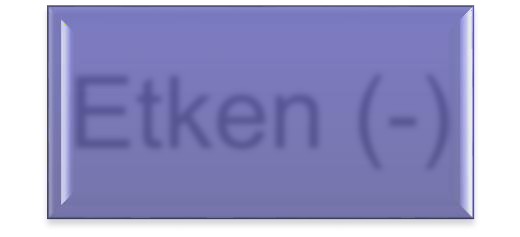 Etken (-)
Etken (-)
KOHORT ÇALIŞMA
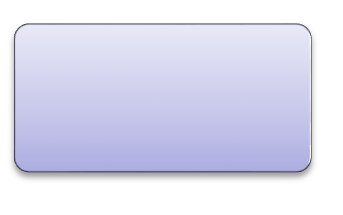 Hastalık  (+)
Hastalık
(-)
Hastalık
(+)
Hastalık
(-)
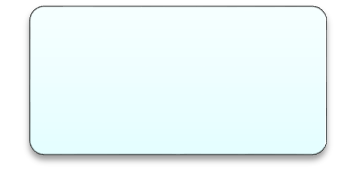 Etken (+)
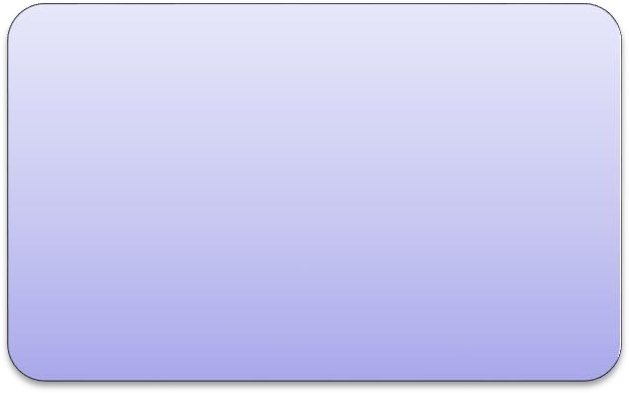 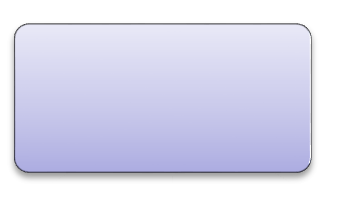 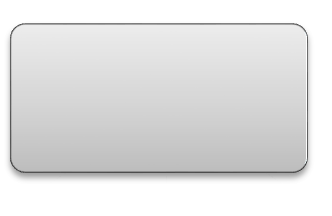 Sağlam
kişiler
Toplum
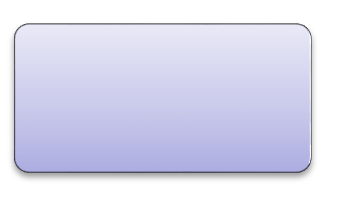 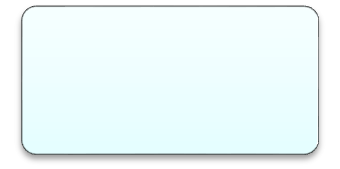 Etken (-)
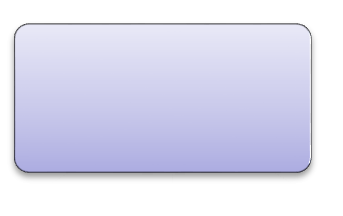 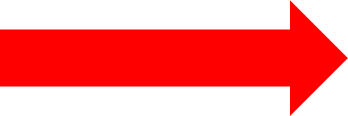 zaman
Bir toplumun sağlık durumu  epidemiyolojik göstergelere  göre değerlendirilir
NEDEN EPİDEMİYOLOJİK  GÖSTERGELERİ BİLMELİYİZ?
•	Bir toplumun sağlığını tanımlama ve sağlığın  değişik özelliklere ( yaş,cins vb) göre değişimini  belirleme,
•	Sağlık sorunlarının zaman içinde gösterdiği  değişimi değerlendirme,
•	Bir toplumun sağlık düzeyini başka toplumlarınki  ile karşılaştırma,
•	Sunulan sağlık hizmetlerinin sorunları  çözmedeki etkinliklerinin değerlendirilmesinde  kullanılır.
EPİDEMİYOLOJİK
GÖSTERGELER
DOĞURGANLIK
VERİLERİ
DEMOGRAFİK
VERİLER
HASTALIK
VERİLERİ
ÖLÜM
VERİLERİ
•Nüfus
•Kaba ölüm hızı
•Cinse özel ölüm hızı
•Yaşa özel ölüm hızı
•Fatalite hizi
•Bebek ölüm hızı
•Beş yaş altı bebek
ölüm hızı
•Ana ölüm hızı
•Nüfus artış hızı
•Kent-kır nüfusu
•Göçler
•Nüfusunun yaşa  ve cinse göre  dağılımı
•Genel doğurganlık hızı
•Yaşa özel doğum hızı
•Prevelans
•İnsidans
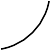 Hız
•	Bir sağlık olayının toplum içindeki görülme  sıklığını ölçmek için kullanılır. Belirli bir  zamanda meydana gelen olay sayısının,  olayın olduğu toplumun sayısına  bölünmesi ile elde edilir.	Pay bir sağlık  sorunu ile karşılaşanların sayısını, payda  ise risk altındaki toplumu içerir. Hastalığa  karşı duyarlı olan nüfusa risk altındaki  nüfus denir.
Kaba Ölüm Hızı
Belli bir sürede meydana gelen  ölüm sayısı
Kaba ölüm hızı =
x1000
Aynı toplumun yıl ortası nüfusu
‰ 6.3 (2011)
%0 5.2 (2018)
BEBEK ÖLÜM HIZI
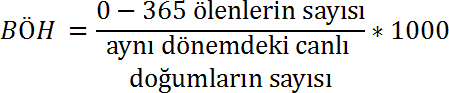 ‰ 9.3	(2018)
5 yaş altı ölüm hızı
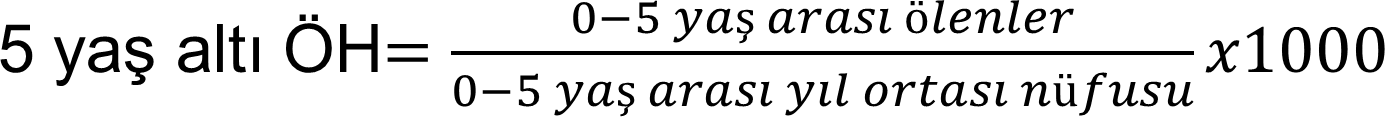 ‰ 11.4	(2018)
Anne Ölüm Hızı (AÖH)
Bir toplumun sağlık göstergeleri arasında ana sağlığı ölçütleri en önemli  ölçütlerdir. Gebelik, doğum ya da lohusalık döneminde meydana  gelen kadın ölümlerine ana ölümü denir.

Bir takvim yılı içindeki
toplam anne ölümleri
AÖH = ---------------------------------X 10.000 ya da 100.000
Aynı yıl içindeki toplam
canlı doğum sayısı
‰0	14.6	(2017)
5 yaş altı ölüm hızı
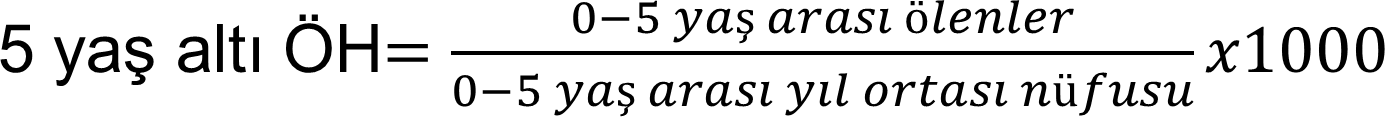 ‰0	14.6	(2017)
Fatalite Hızı
Belirli bir hastalığın ne kadar öldürücü olduğunu saptamak  için kullanılır.

X hastalığı nedenine  bağlı ölüm sayısı
X hastalığının fatalite hızı = ----------------------------------x100
X hastalığına yakalananların
sayısı
Kaba doğum hızı
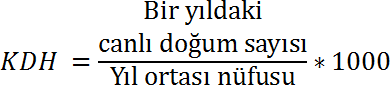 KDH: ‰ 15.3 (2018)
Oran
•	Bir sağlık olayının diğerine göre ne boyutta  olduğunu ifade eder. Diğer bir deyişle bir  nicel değerin diğer bir nicel değere  bölünmesi ile bulunur. Pay ve paydada yer  alan olaylar farklıdır. En sık  kullanılanlardan bazıları, doğumda  erkek/kadın oranı, düşük/canlı doğum  oranıdır.
Prevalans ve İnsidans
PREVELANS
İNSİDANS
• Bir hastalığın ,  belli bir zaman  noktasında,  belirli  tanımlanmış bir  toplumda görülen  olgu sayısı
• Bir hastalığın,  belli bir zaman  aralığında  görülen yeni  olgularının sayısı
Prevalans ve İnsidans
İNSİDANS
PREVELANS
Prevalans bir hastalığın o anda toplumda görülme  sıklığını ifade eder. İnsidans belirli bir süre içinde bir  toplumdaki sağlam kişilerin belirli bir hastalığa  yakalanma olasılığıdır.
Prevalans Hızı
Prevalans	sayısının risk altındaki kişi sayısına  bölünmesiyle hız elde edilir. Genellikle 10n  kişideki olgu sayısı olarak gösterilir.

Belli bir zamanda bir hastalık veya  durumun görüldüğü kişi sayısı
P =	( x 10n)
Aynı zamanda risk altında olan nüfustaki kişi  sayısı
DİYABET
PREVELANS  HIZI
PREVELANSI
%13.7
10 000 000	?
İnsidans hızı
İnsidans hızı, bir toplumda, belirli bir zaman süresindeki  yeni vakaların ölçütüdür. İnsidans hızının  hesaplanmasında payda belli bir zaman süresi içerisinde  oluşan yeni olgu sayısı, paydada ise aynı süre  içerisindeki risk altında bulunan nüfus yer almaktadır.

Belirli bir zaman periyodunda  oluşan yeni vaka sayısı
İnsidans hızı =
x 10n
Aynı zaman periyodunda
hastalığın oluşma riski ile karşılaşan  toplum sayısı
KIZAMIK
İNSİDANS  (2011)
İNSİDANS  HIZI
104
104
X 100 000 = 0.13
74 724 269
Prevalans ve İnsidans Hızları  Arasındaki İlişki
•	İnsidans bir hastalığın oluşumunu, prevalans ise varoluşunu  gösteren ölçütlerdir. Böylece insidans yeni vakaları, prevalans ise  eski-yeni bütün vakaları ortaya koyar.
•	İnsidans, bir hastalığın meydana çıkmasındaki yavaşlama ve  hızlanmaları gösterdiği	için epidemilerde önem kazanır. Sebebe  dönük çalışmalardada insidans hızları değerli bir yol göstericidir.
•	Prevalans bir toplumda eski-yeni bütün vakaları ortaya koyduğu için  sağlık hizmetlerinin planlanmasında önem kazanır. Ayrıca  uygulanan planların değerlendirmesinde de yarar sağlar.
•	Prevalans ile insidansı belirleyen faktörler birbirinin aynı  olmadığından, her iki hızın azalma veya çoğalması aynı yönde  olmayıp, ekseriya tersidir.
•	Prevalansla insidans arasındaki ilişki bir banka hesabına  benzetilebilir. Belirli bir sürede yatırılan paralar insidans, herhangi bir  andaki hesap bakiyesi prevalans demektir.
•	İnsidansla prevalans arasındaki ilişki şematik olarak aşağıdaki gibi  gösterilebilir.